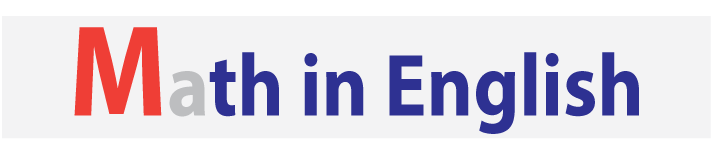 IQ puzzles and brain teasers
Level 1C
IQ Puzzle 1
Level 1C
Which number is missing?
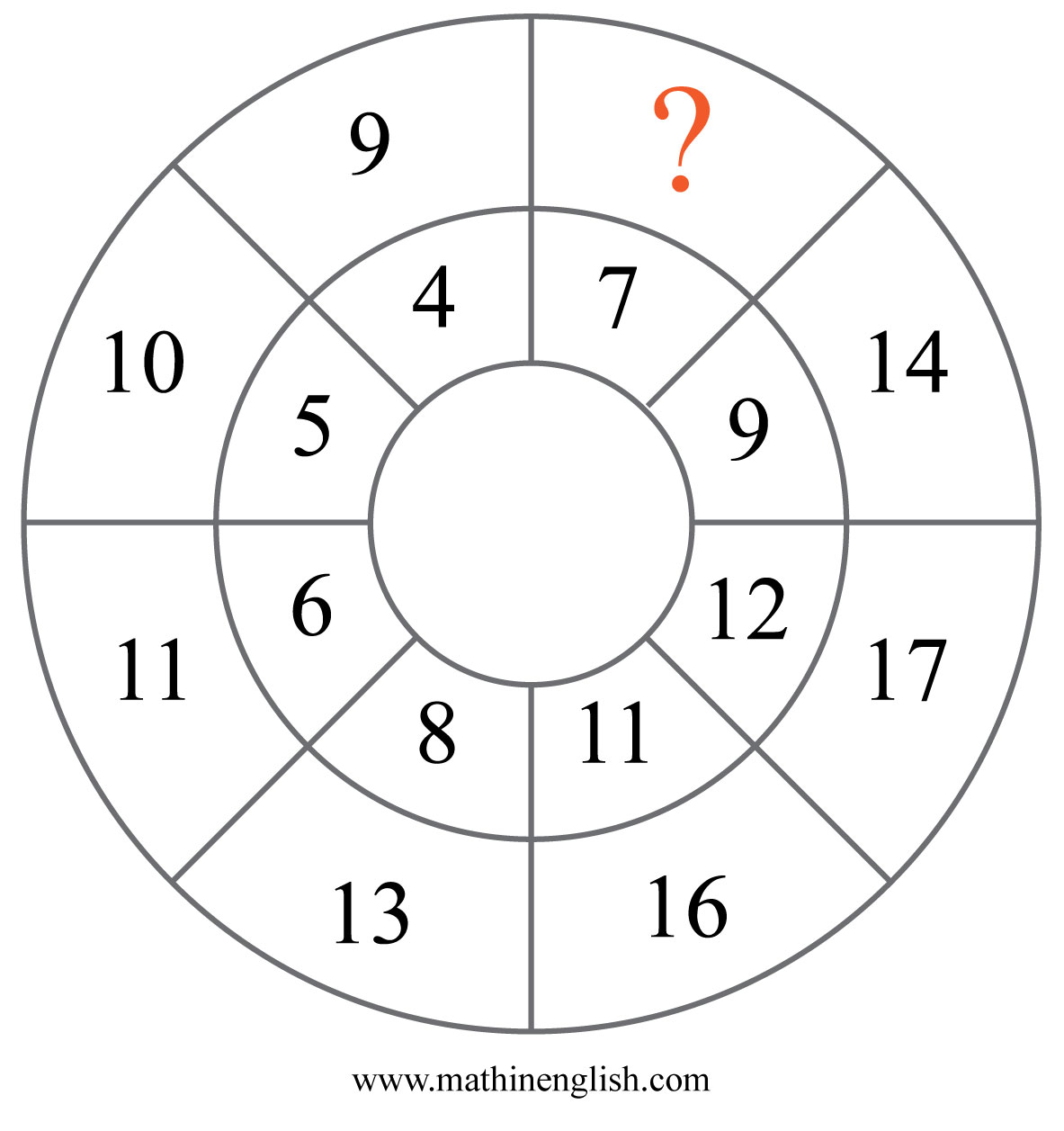 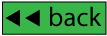 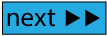 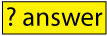 IQ Puzzle 2
Level 1C
Which letter is missing?
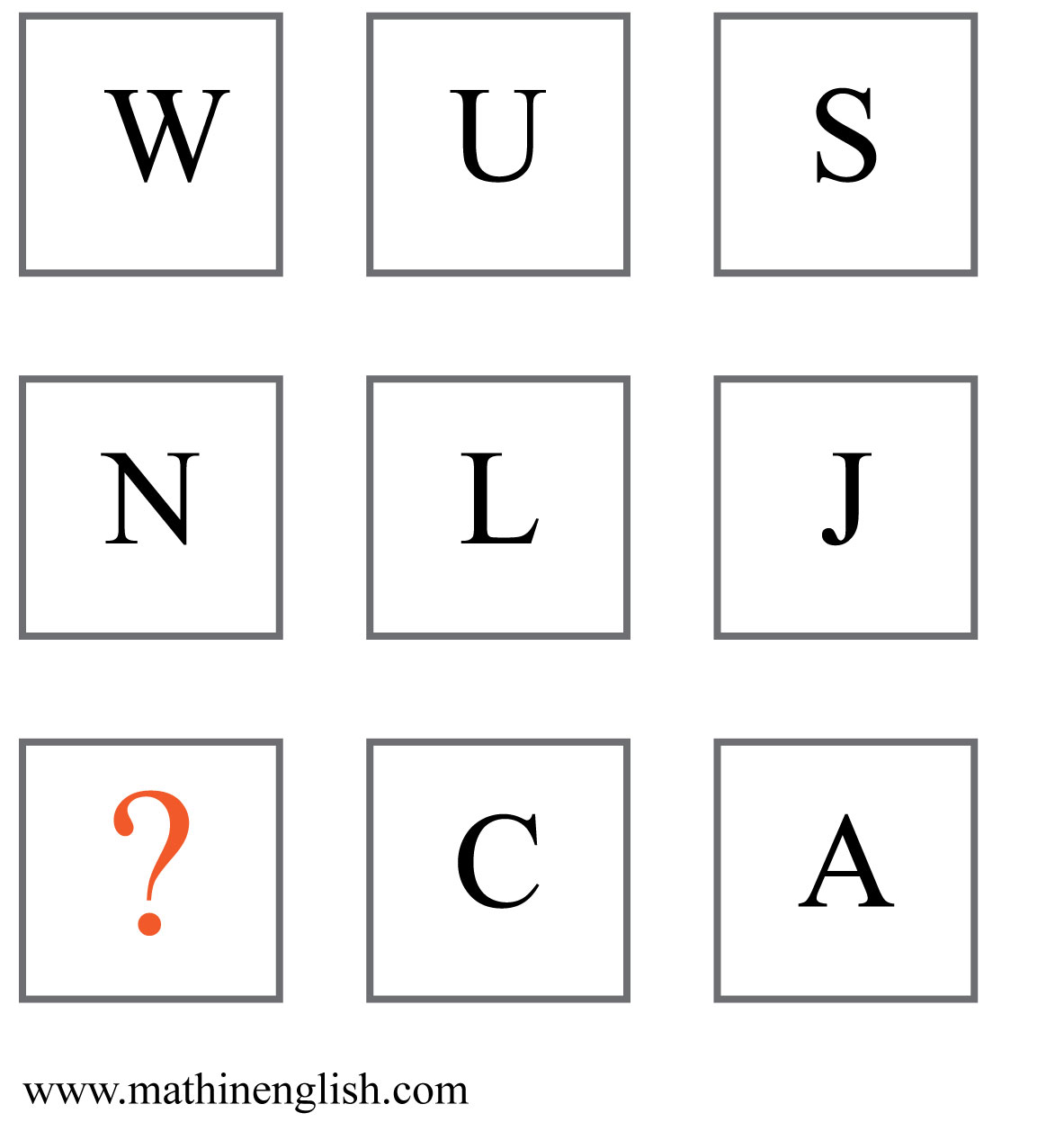 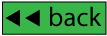 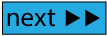 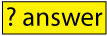 IQ Puzzle 3
Level 1C
What is the missing number?
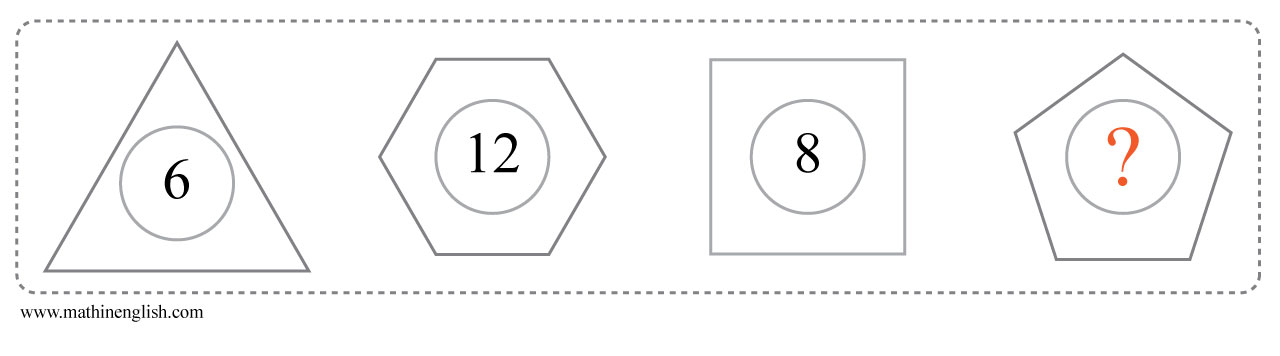 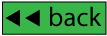 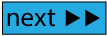 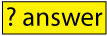 IQ Puzzle 4
Level 1C
What number is needed here?
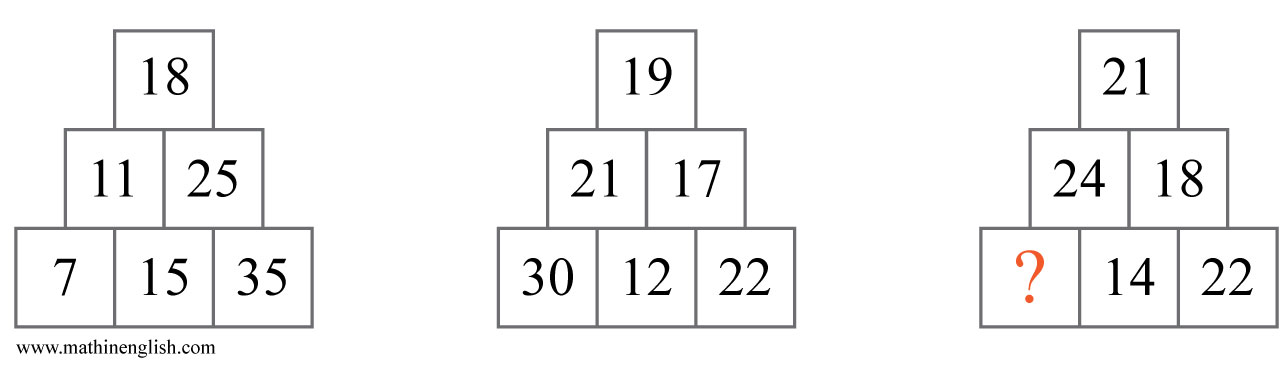 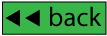 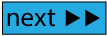 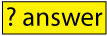 IQ Puzzle 5
Level 1C
Which option is correct ?
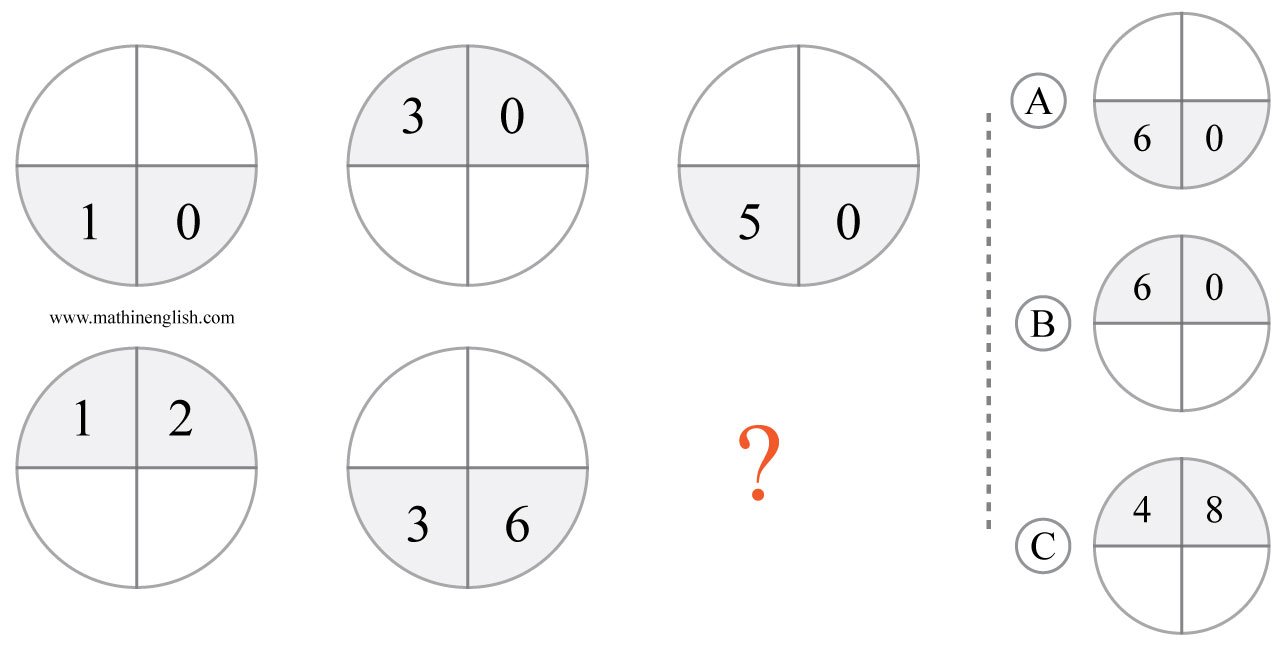 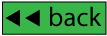 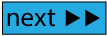 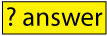 IQ Puzzle 6
Level 1C
Which number is missing?
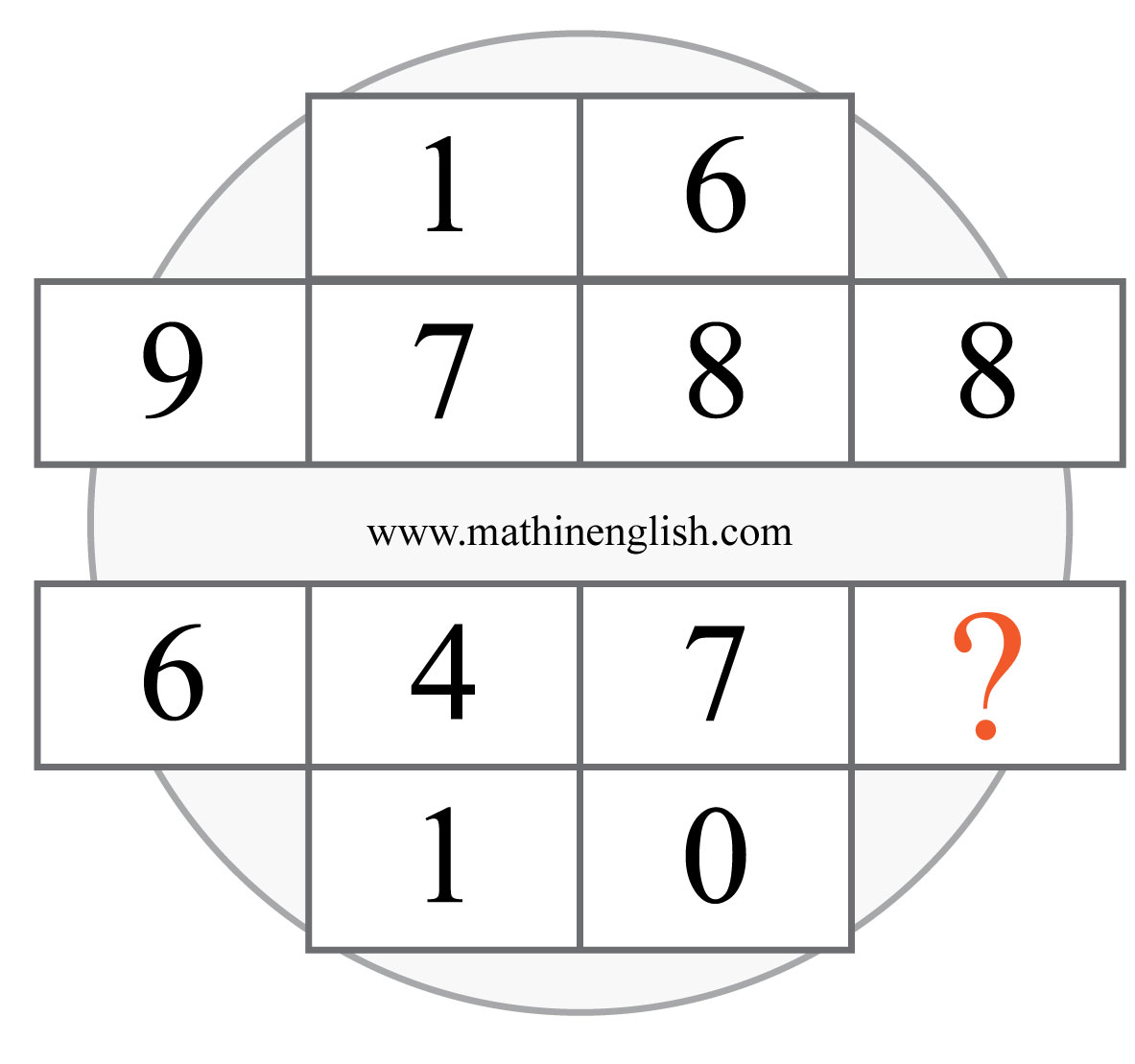 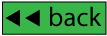 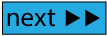 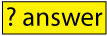 IQ Puzzle 7
Level 1C
Which number is missing?
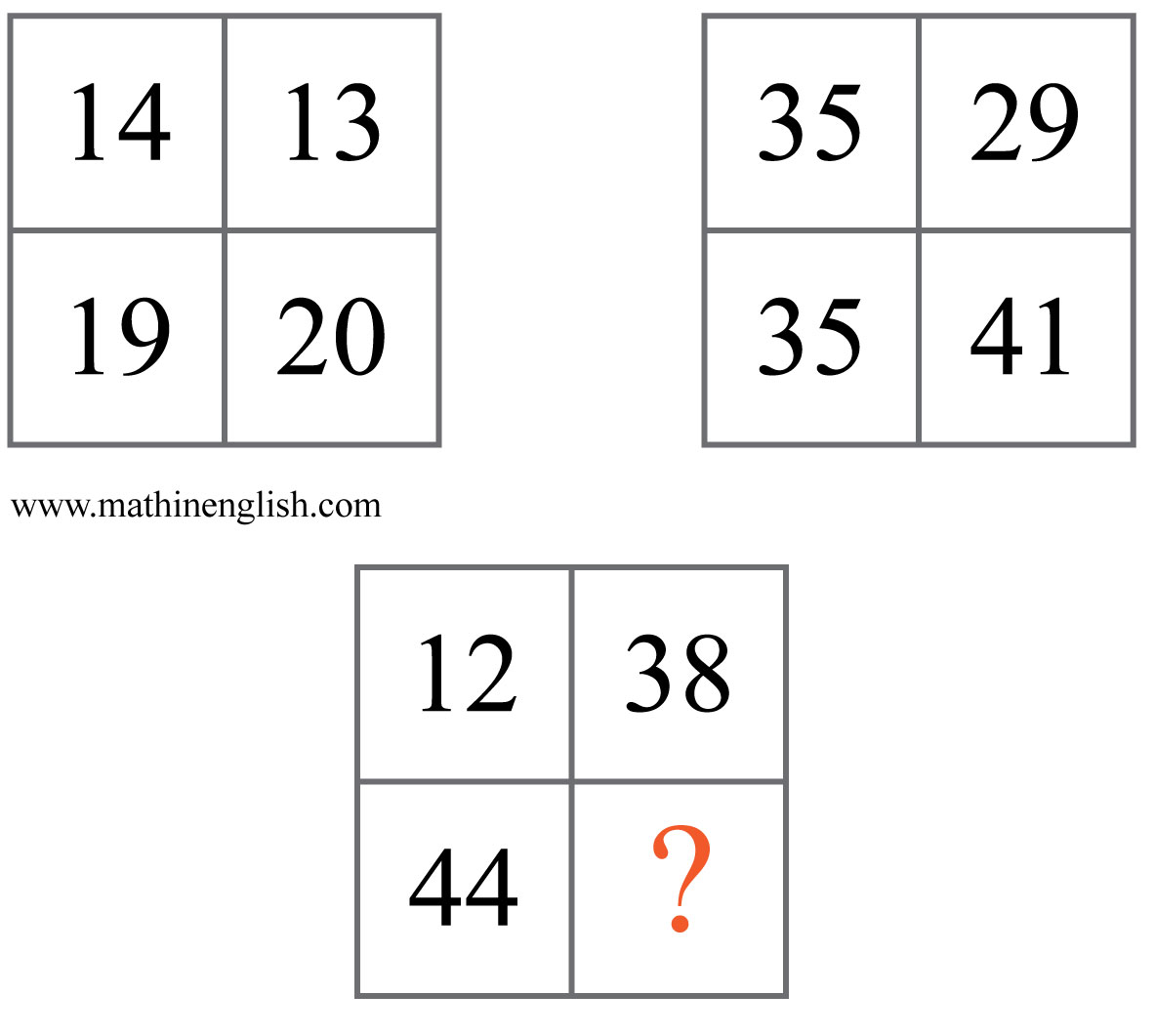 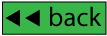 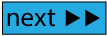 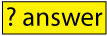 IQ Puzzle 8
Level 1C
Which number completes the pattern?
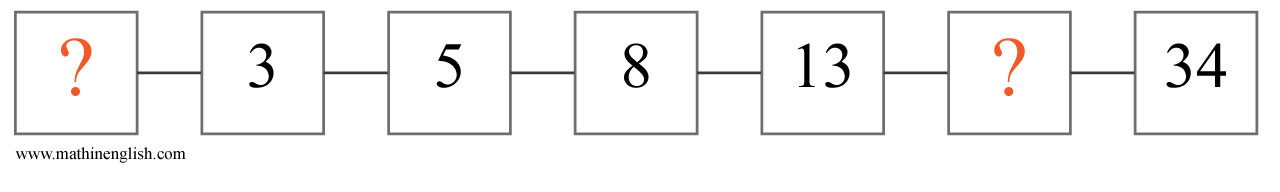 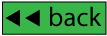 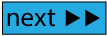 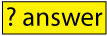 IQ Puzzle 9
Level 1C
Which number is missing?
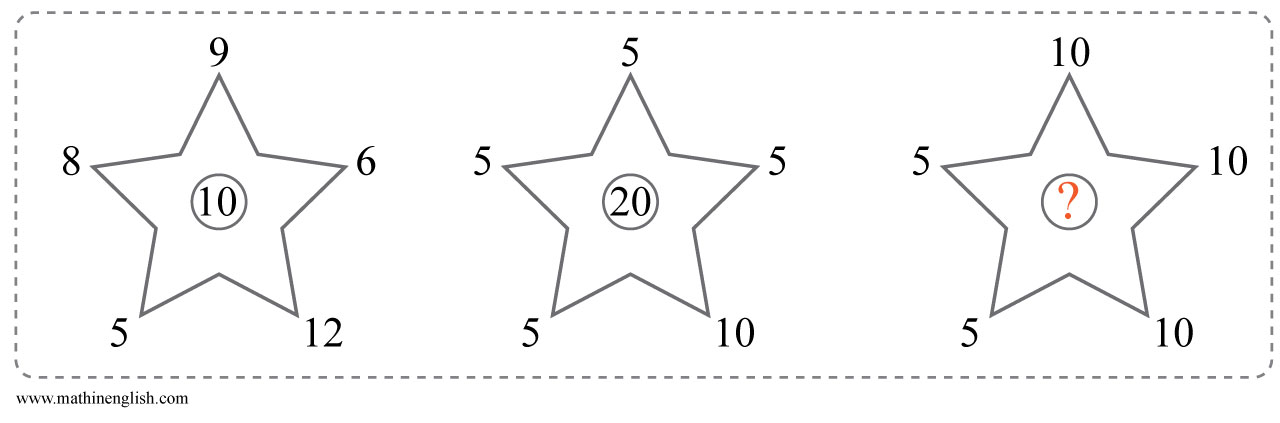 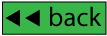 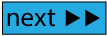 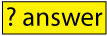 IQ Puzzle 10
Level 1C
Which number is missing?
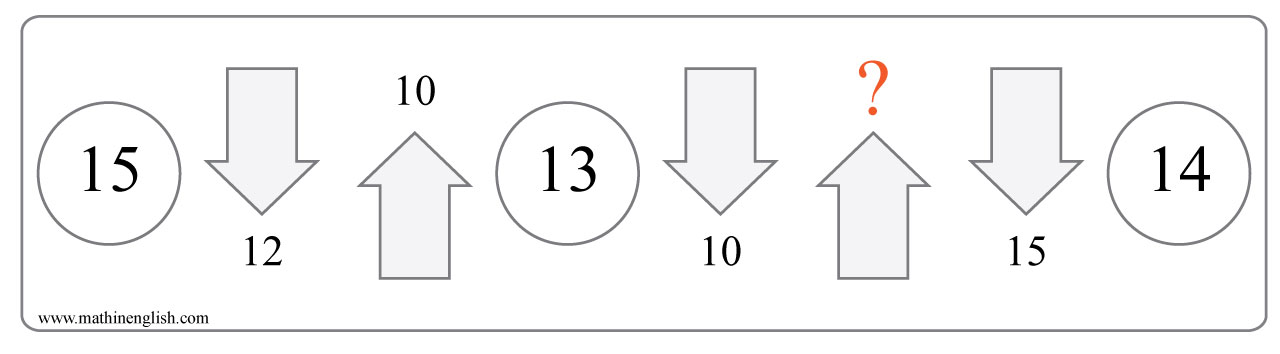 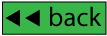 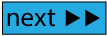 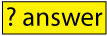 IQ Puzzle 11
Level 1C
Which letter is missing?
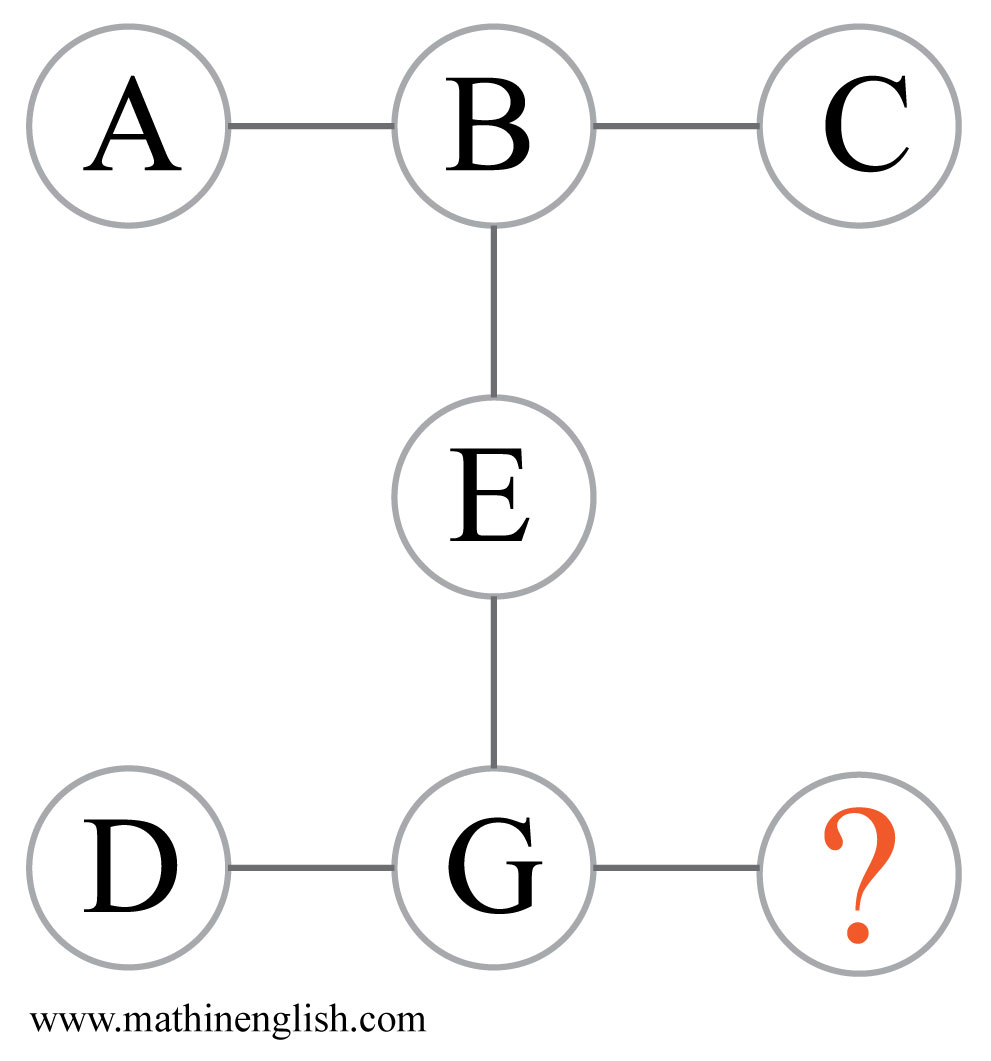 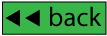 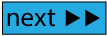 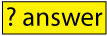 IQ Puzzle 12
Level 1C
Which number is missing?
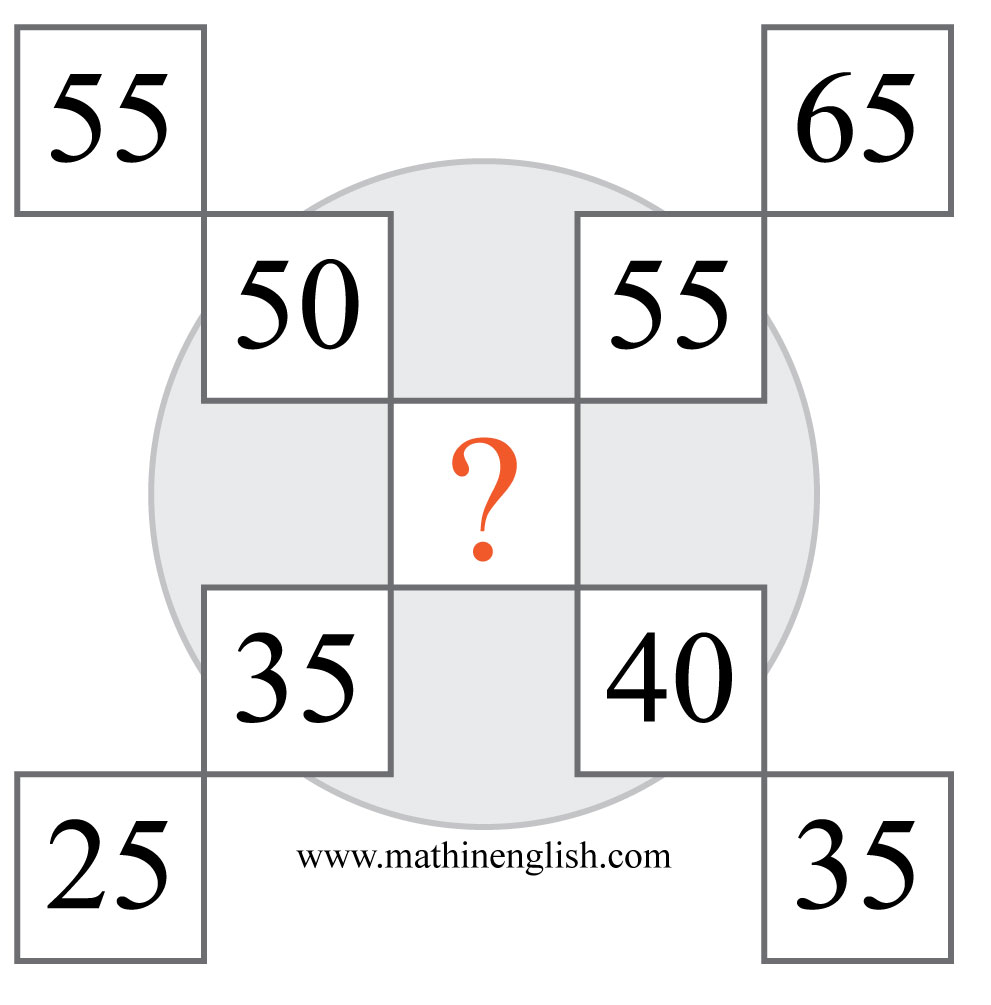 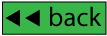 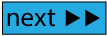 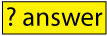 IQ Puzzle 13
Level 1C
What is the correct option ?
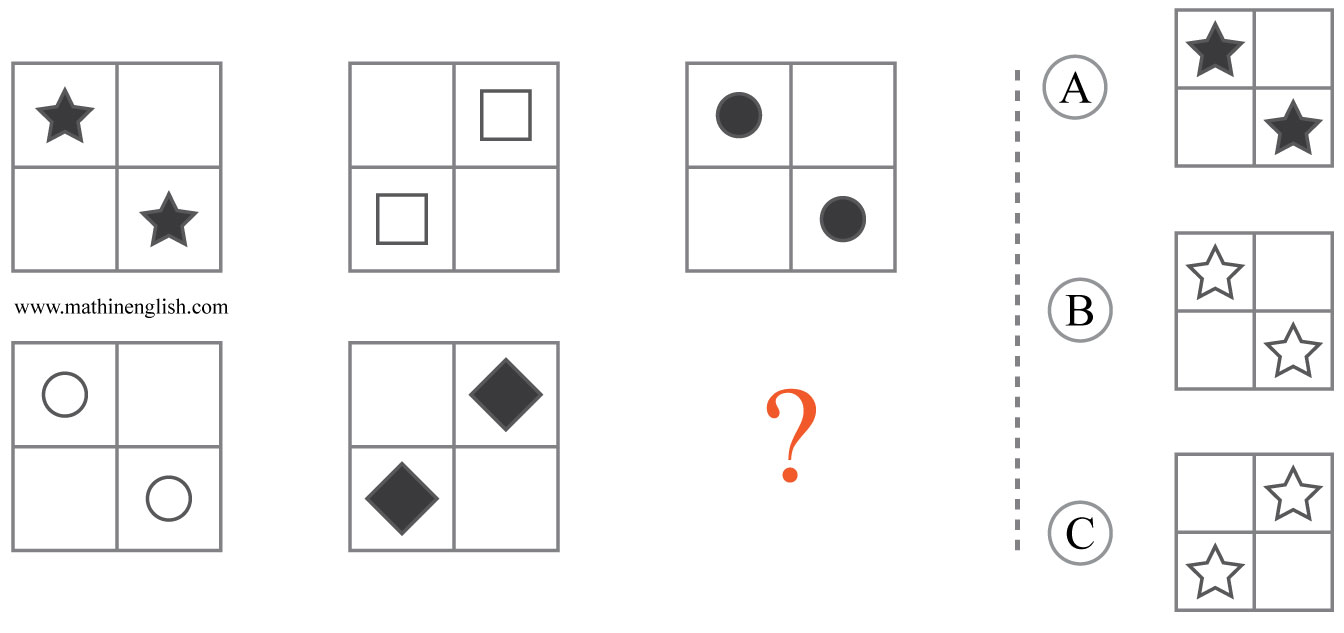 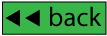 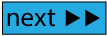 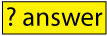 IQ Puzzle 14
Level 1C
What is the missing number?
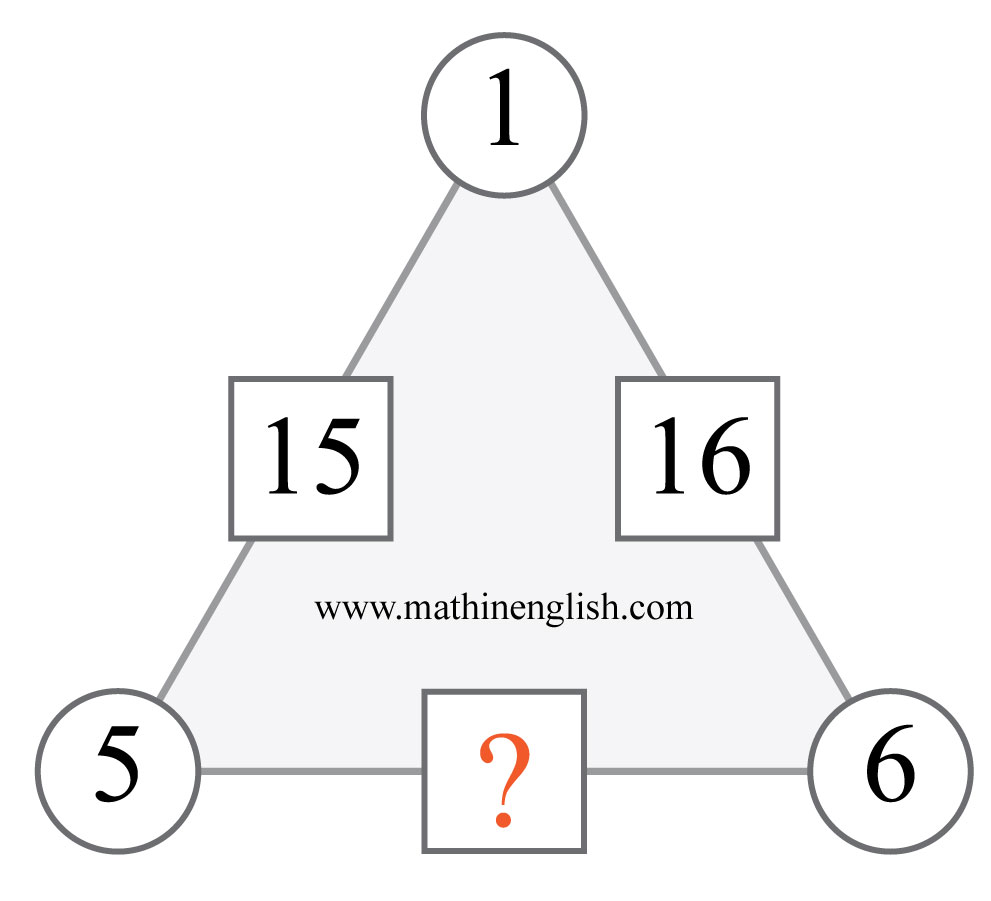 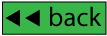 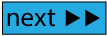 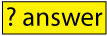 IQ Puzzle 15
Level 1C
Which letter is missing?
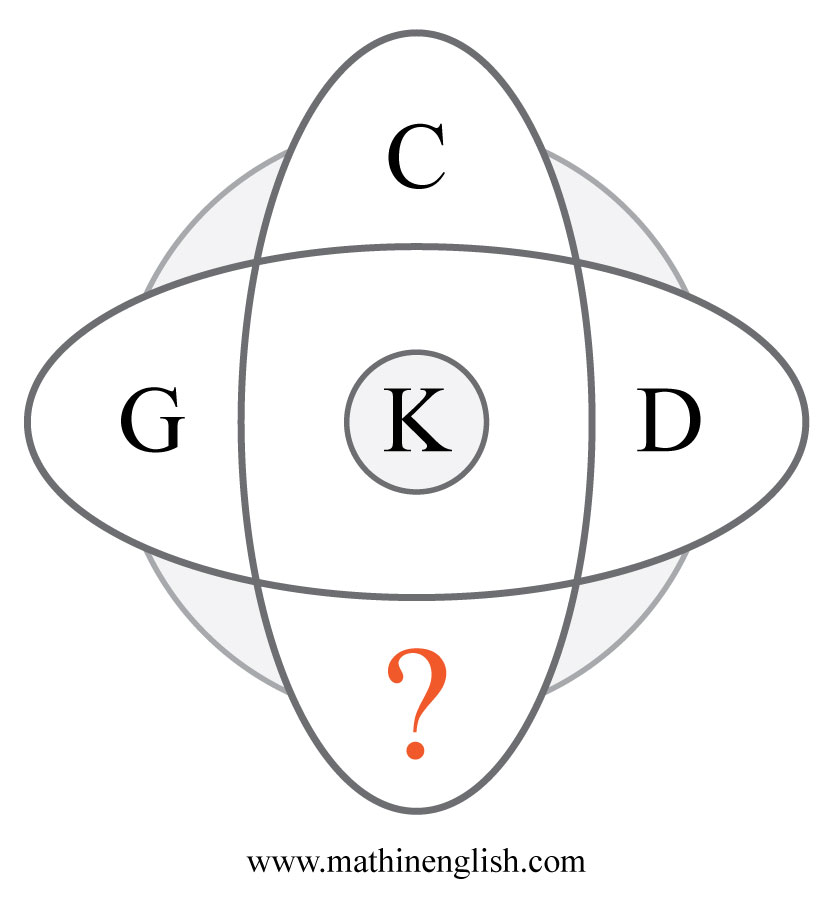 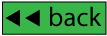 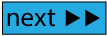 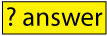 IQ Puzzle 16
Level 1C
Which number is missing?
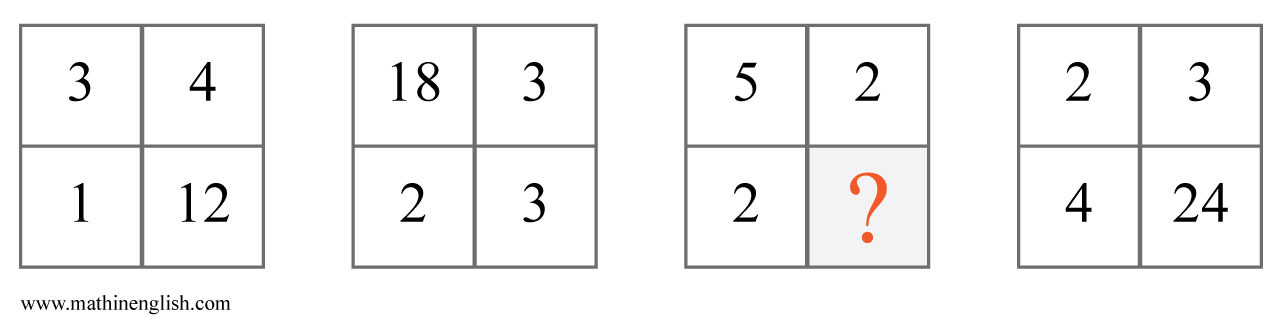 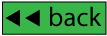 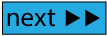 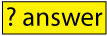 IQ Puzzle 17
Level 1C
Which letter is missing?
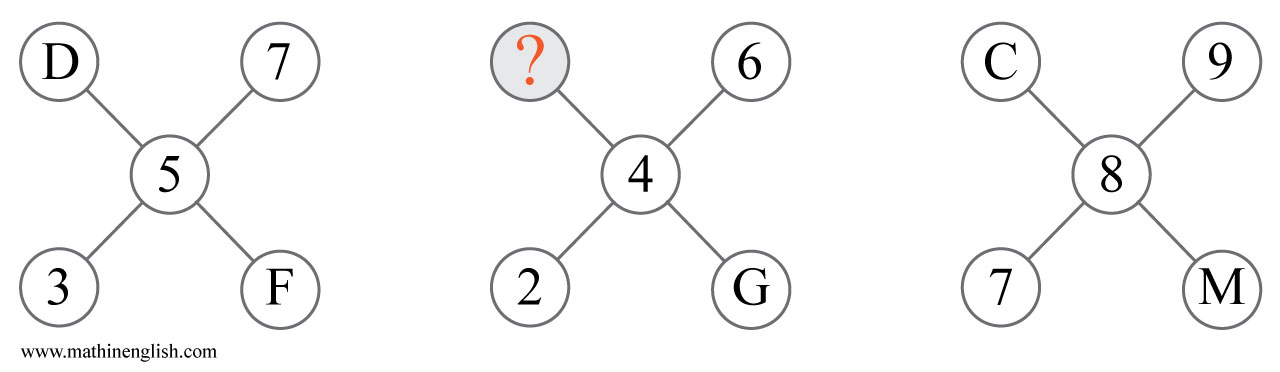 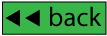 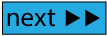 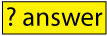 IQ Puzzle 18
Level 1C
Which number is missing?
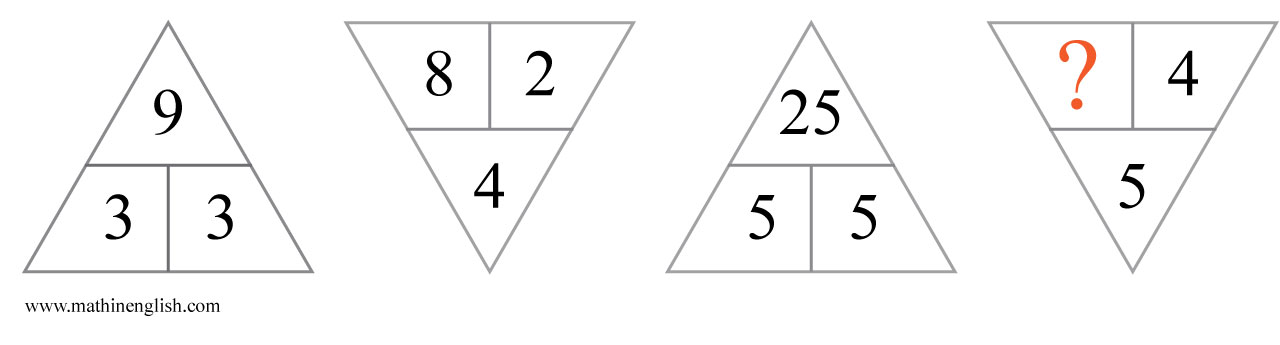 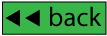 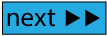 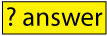 IQ Puzzle 19
Level 1C
Which number is missing?
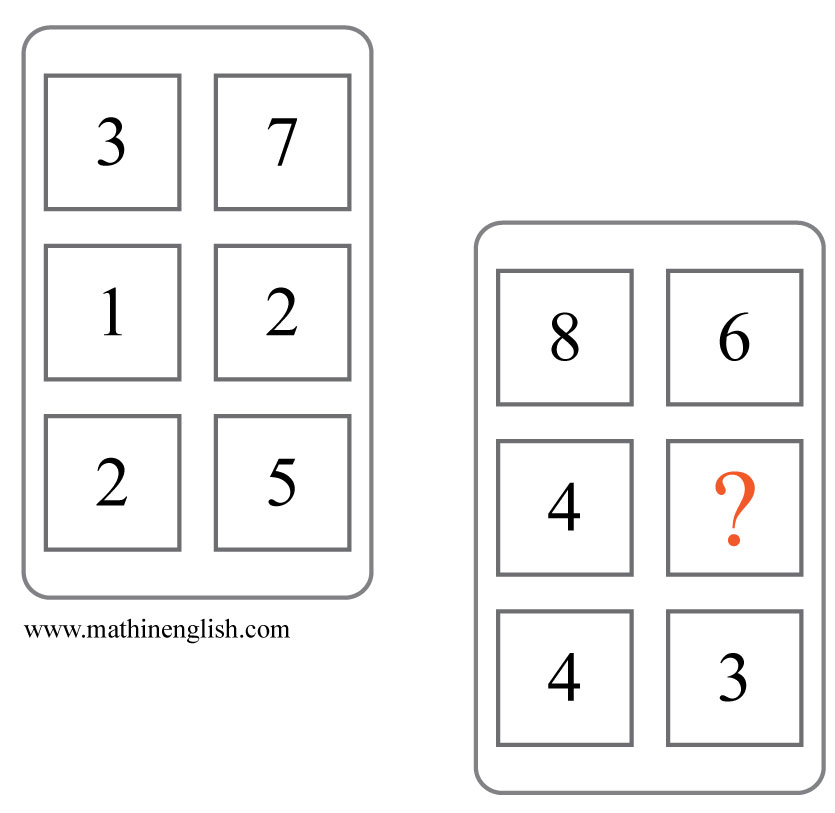 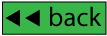 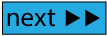 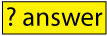 IQ Puzzle 20
Level 1C
Which letter is the odd one out?
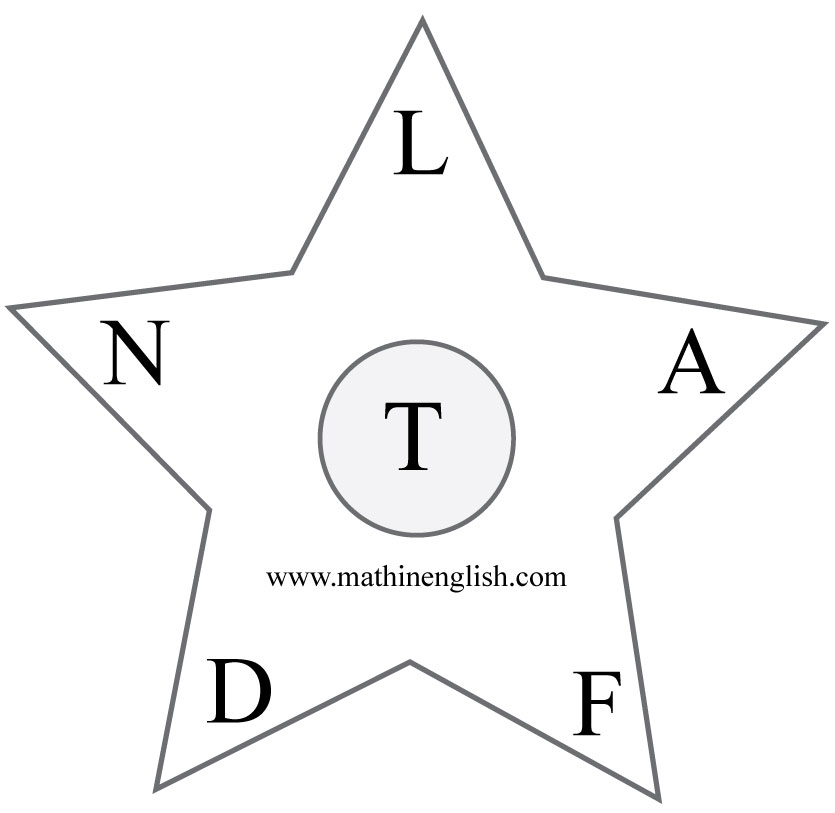 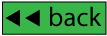 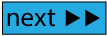 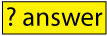 Answers to puzzles 1 to 4
puzzle 1 :    12       
The difference between 12 and 7 is 5, just as with all the other
combinations in the circle.
puzzle 2 :    E      
Each row follows a decreasing pattern by 2. E minus 2 is a C.
puzzle 3 :    10       
Multiply the number of sides of each shape by 2.
puzzle 4 :    34       
The cell above 2 cells is the average of these 2 cells.
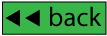 Level 1C
Copyright: www.mathinenglish.com
Answers to puzzles 5 to 8
puzzle 5 :    B       
The shaded areas of the circles alternate and the numbers have a 1 : 3 : 5 ratio.
puzzle 6 :    3       
The cells in the top rows add up to 16. The cells in the 2 lower 
rows to 10.
puzzle 7 :    18       
The sum of the 2 right cells in each square are equal to the sum 
of the cells on the left.
puzzle 8 :    2 and 21    
Similar to the Fibonacci sequence.
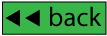 Level 1C
Copyright: www.mathinenglish.com
Answers to puzzles 9 to 12
puzzle   9 :     10      
All numbers in the star add up to 50.
puzzle 10 :     26
Fill in 26 and calculate.
puzzle 11 :      K       
D plus G equal 11, or K.
puzzle 12 :     45
The middle cell is part of 2 patterns.Upwards + 10 and downwards -5.
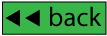 Level 1C
Copyright: www.mathinenglish.com
Answers to puzzles 13 to 16
puzzle 13 :    B
Reflect the shapes in the next square and alternate between shaded 
and non-shaded.
puzzle 14 :    56       
The digits 5 and 6 of 56 are the 2 cells on its left and right.
puzzle 15 :    H       
C and H, and the pair G and D add up to 11, or K.
puzzle 16 :    20       
Multiply 2 by 2 by 5.
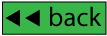 Level 1C
Copyright: www.mathinenglish.com
Answers to puzzles 17 to 20
puzzle 17 :   A 
The average of  the letter numbers of A and G is 4.
puzzle 18 :   20
20 divided by 4 equals 5. Triangle pointing up multiply, triangle 
pointing down divide.
puzzle 19 :    3
Basic subtraction. 86 minus 43 equals 43.
puzzle 20 :    A       
A is the only vowel..
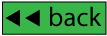 Level 1C
Copyright: www.mathinenglish.com